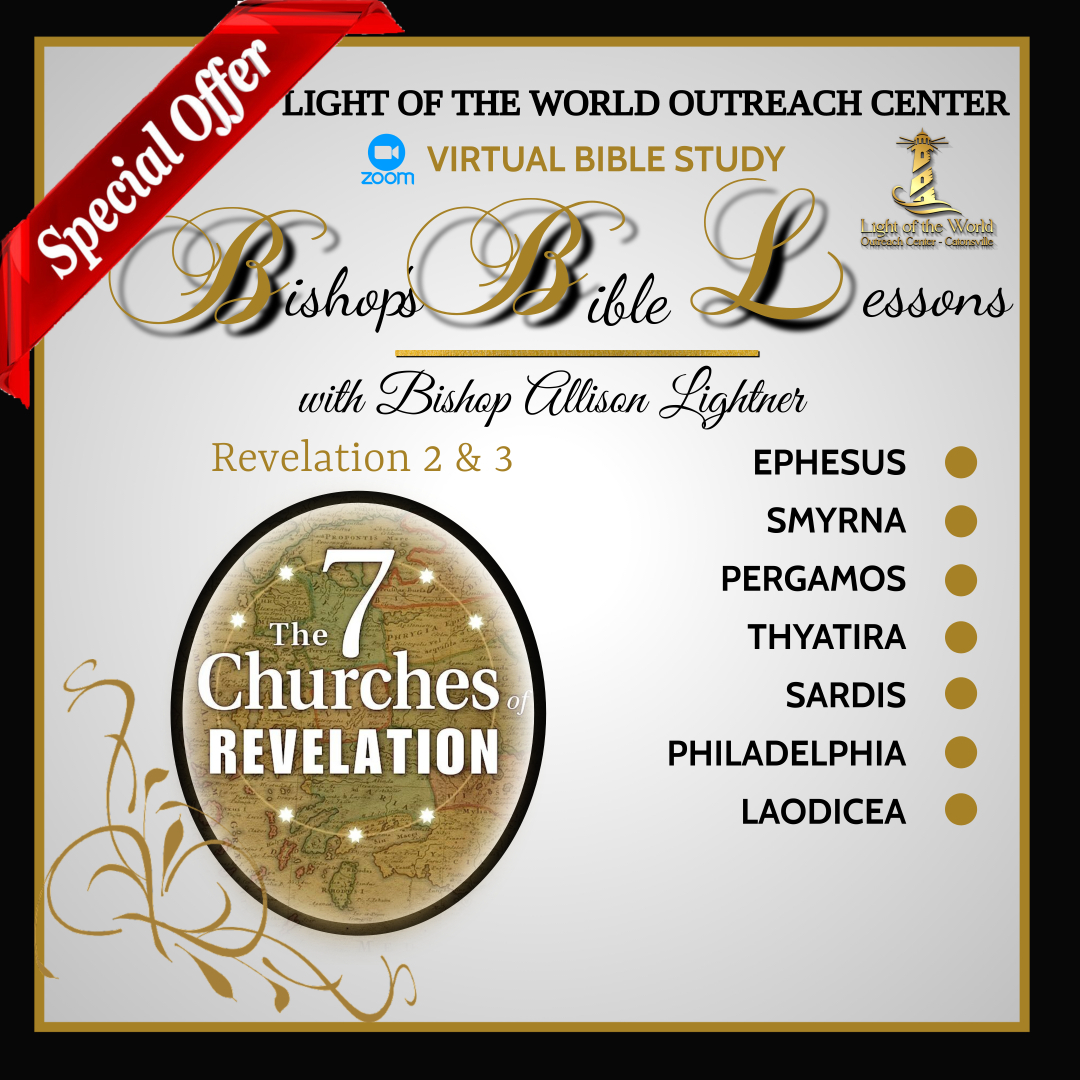 [Speaker Notes: QuickStarter has created an outline to help you get started on your presentation. Some slides include information here in the notes to provide additional topics for you to research.]
July 13th 
Ephesus
Smyrna

July 19th 
Pergamos
Thyatira

July 27th 
Sardis
Philadelphia
Laodicea
Syllabus
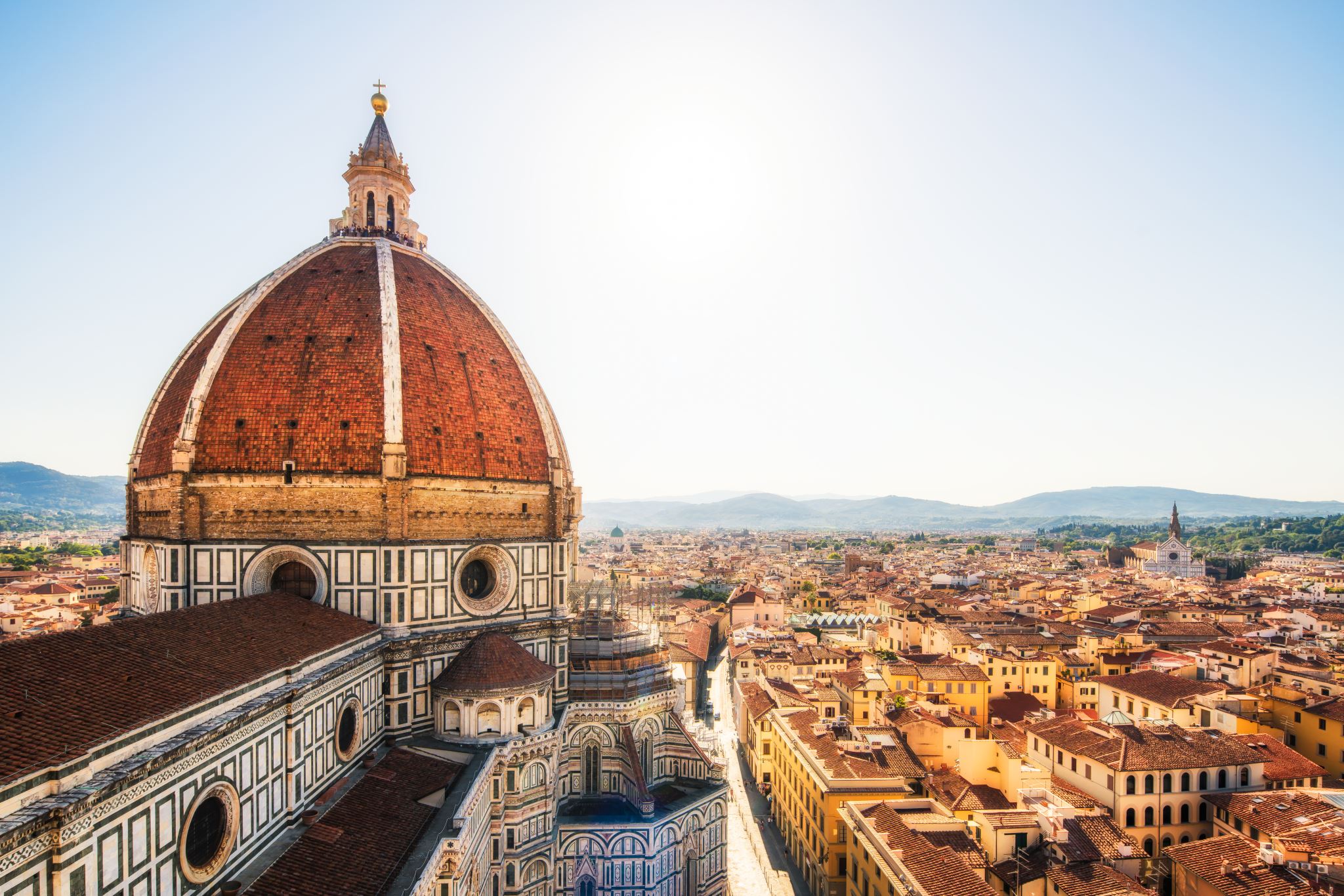 The Church at Ephesus
Lesson Plan
Antiquity
The city of Ephesus is located in modern day Turkey. 
The church at Ephesus was established 15-20 years after the death of Jesus Christ. 
The third largest city in the Roman empire. 
The major economies of the city were rooted in trade and idol worship.


The temple of Artemis, located in the heart of the city, was prized as one of the seven wonders of the ancient world. From the ocean ports to the theater to the stadium to the library, Ephesus had so much to offer its inhabitants and visitors. Ephesus was a major cultural center in the ancient world.
AccoladesRevelation 2:1b-3
“I know your works, your labor, your [b]patience, and that you cannot bear those who are evil. And you have tested those who say they are apostles and are not, and have found them liars; 
3 and you have persevered and have patience, and have labored for My name’s sake and have not become weary.
Diligence & Patience
*For over 40 years remained faithful to the Word
* Endured through persecution
AccoladesRevelation 2:1b-3
Spiritual discipline
*Did not bear those who were evil
*Evaluated those who claimed to be Apostles
*Hate of Nicolaitans
AccoladesRevelation 2:1b-3
Persevered
*Bearing a heavy load
*Selflessness
*Tribulation
Admonishments
4 Nevertheless I have this against you, that you have left your first love. 5 Remember therefore from where you have fallen; repent and do the first works, or else I will come to you quickly and remove your lampstand from its place—unless you repent.
Left their first love
Admonishments
4 Nevertheless I have this against you, that you have left your first love. 5 Remember therefore from where you have fallen; repent and do the first works, or else I will come to you quickly and remove your lampstand from its place—unless you repent.
Requirements
Remember
Repent
Admonishments
4 Nevertheless I have this against you, that you have left your first love. 5 Remember therefore from where you have fallen; repent and do the first works, or else I will come to you quickly and remove your lampstand from its place—unless you repent.
Repercussions
Judgement
Announcement
7 “He who has an ear, let him hear what the Spirit says to the churches. To him who overcomes I will give to eat from the tree of life, which is in the midst of the Paradise of God.” ’
*Let him hear
*Tree of life
*Paradise of God
Assimilation
Message for today
True worship trumps great works
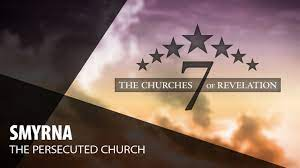 Antiquity
*The city of Smyrna is located in modern day Turkey. 40 miles north of Ephesus
Founded by Alexander the Great
A great trading city with a population of 2.8 million
Celebrated schools of medicine and science
Was the hub of Armenian and Greek culture
Economic system included the oldest of antient coinage. It became the coinage used for the entire nation of Asia-Minor
Accolades
Revelation 2:9
Works &Persecuted
* Faithful
Tribulations
Poverty
Admonishments 

Affirmation
10 Do not fear any of those things which you are about to suffer. Indeed, the devil is about to throw some of you into prison, that you may be tested, and you will have tribulation ten days. Be faithful until death, and I will give you the crown of life.
Do not be afraid of the suffering
Reward
Announcement

11 “He who has an ear, let him hear what the Spirit says to the churches. He who overcomes shall not be hurt by the second death.” ’
Let him hear
Second death
Assimilation
Message for Today
*God knew their works and He knows our works too.
*Stand when faced with persecution
*Overcomer
Questions
Next BBL – July 19th @ 7Pergamos & Thyratira